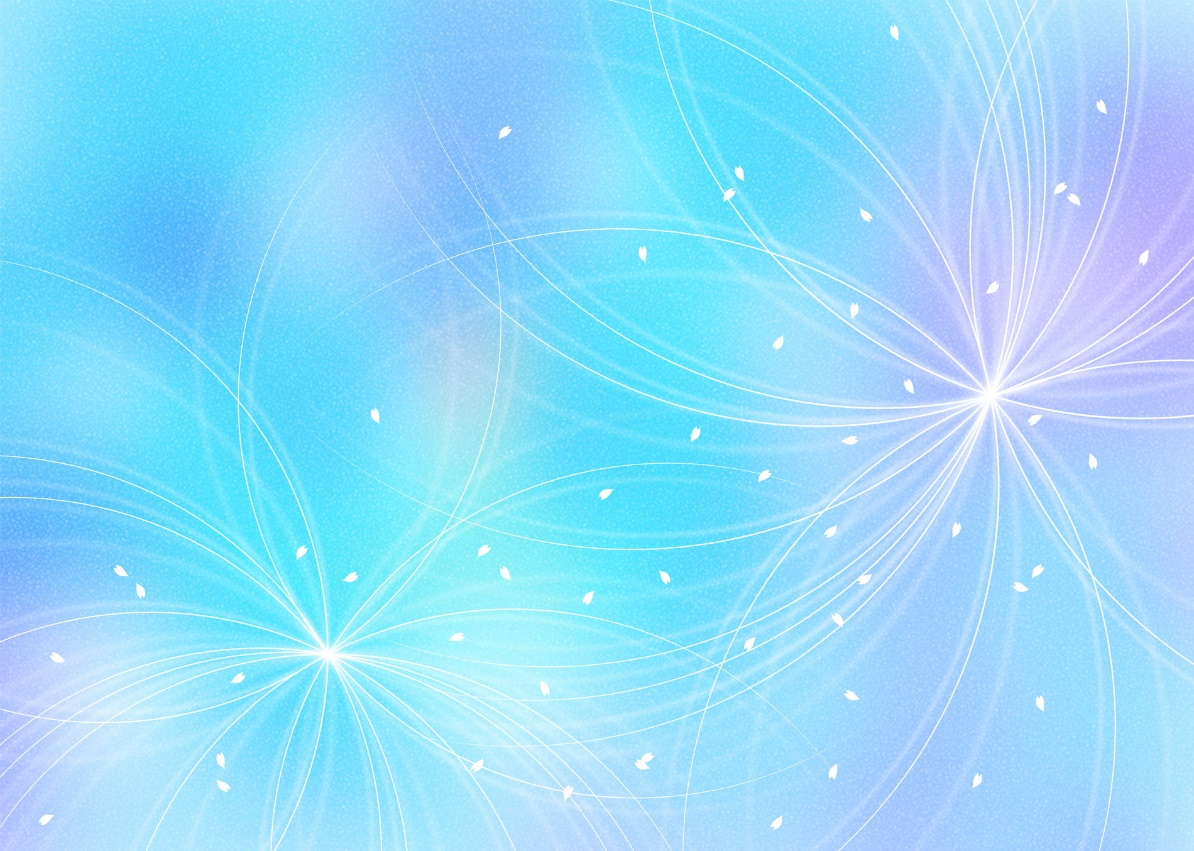 Мои достижения
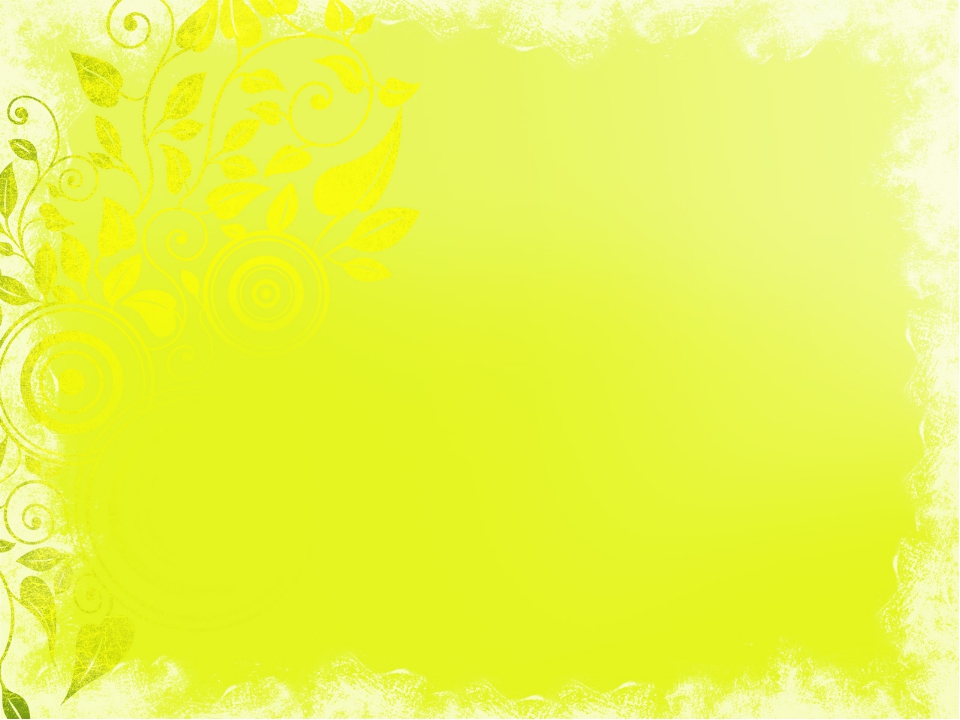 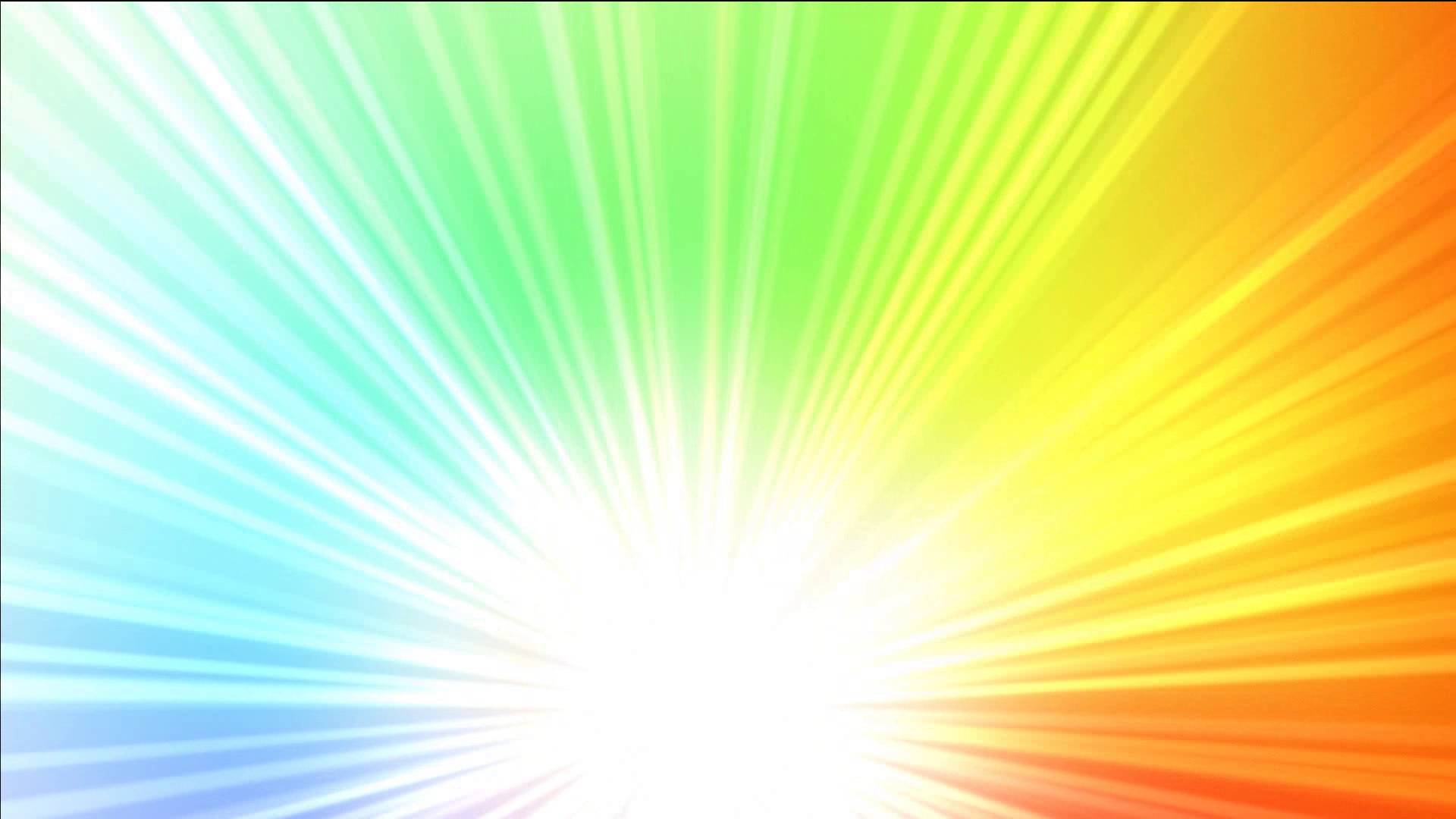 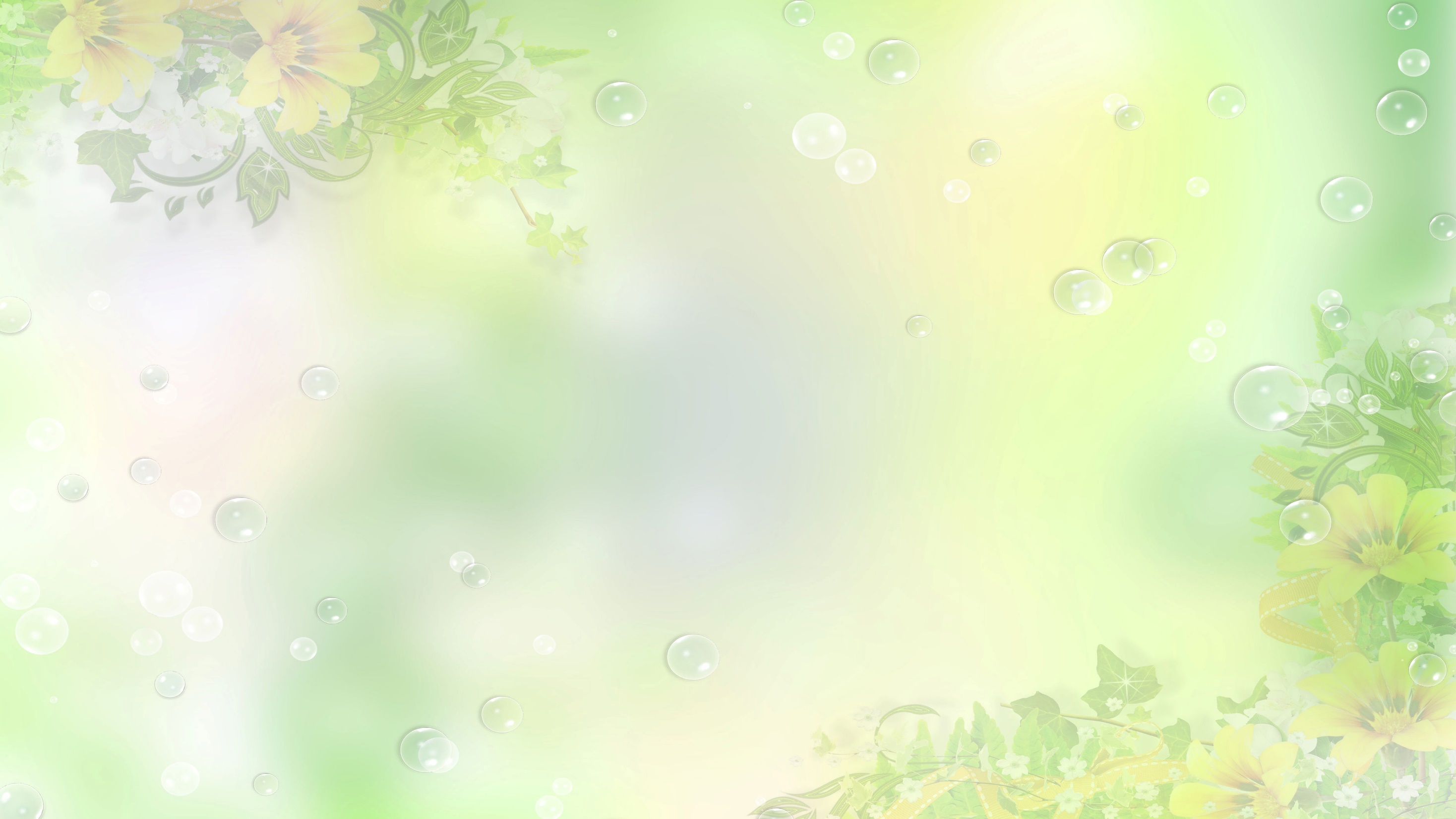